Lines Art Lesson
Line is an element of art defined by a point moving in space.
Some ways an artists can use line is to draw pictures, create pattern, make an outline, give the idea of mood. Can you think of other ways an  artist might use lines?
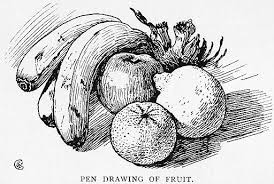 Diagonal Line
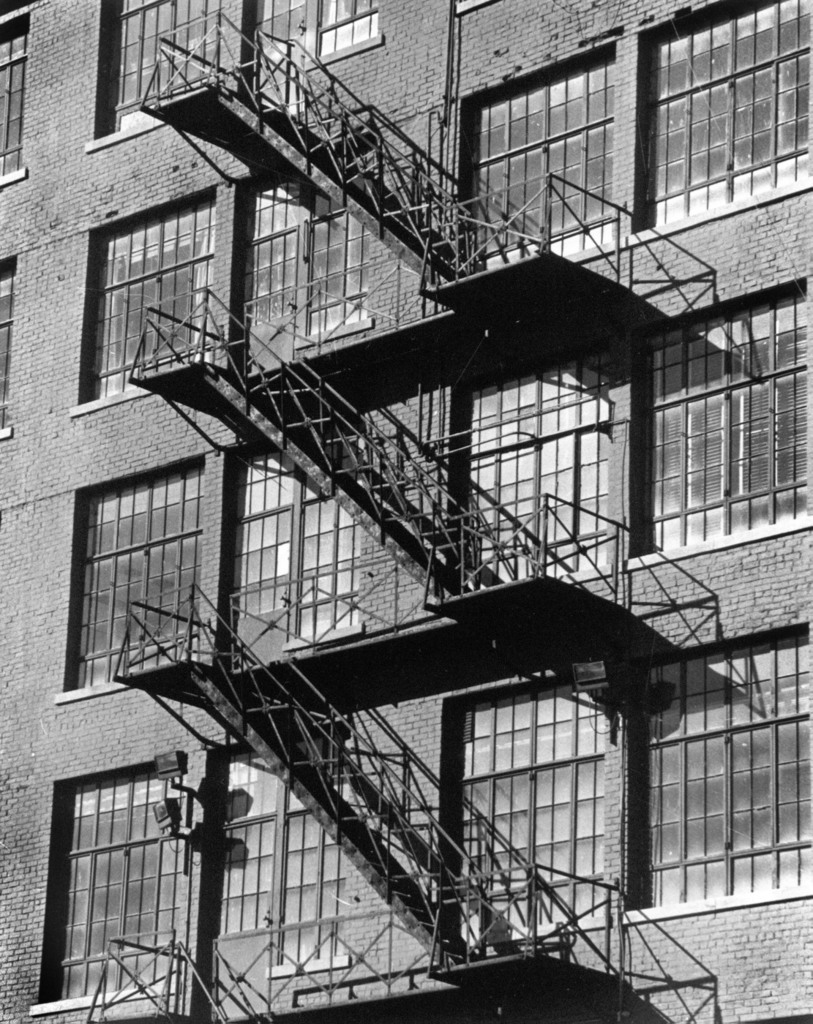 Vertical
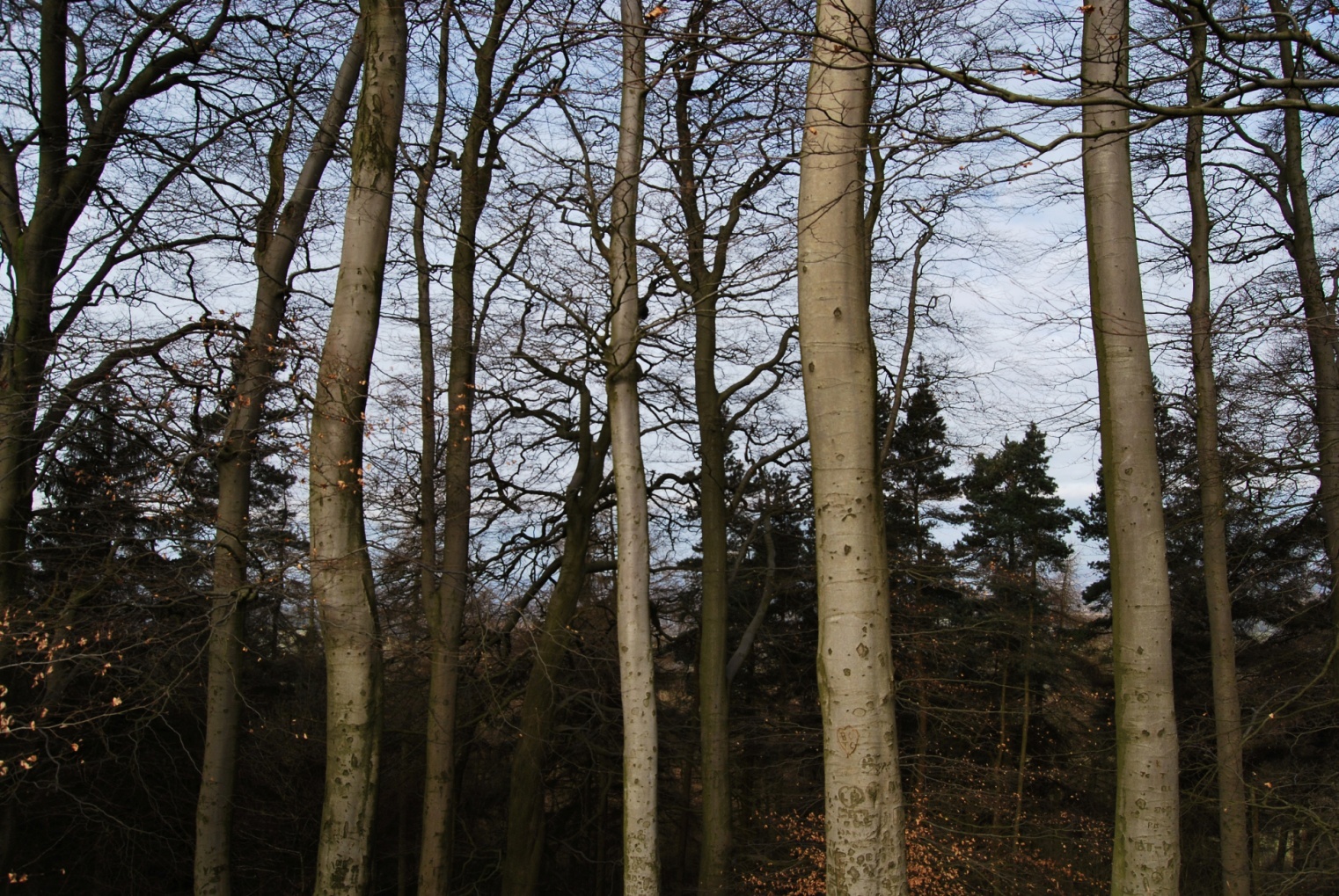 Horizontal
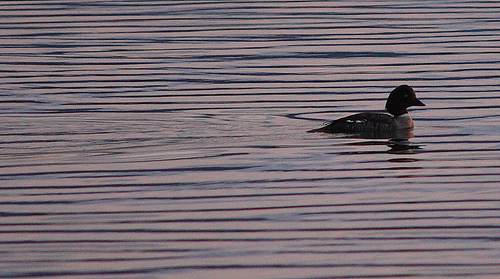 Thick
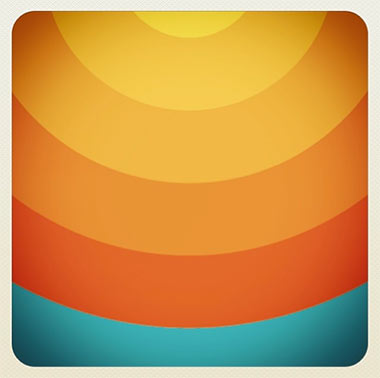 Thin
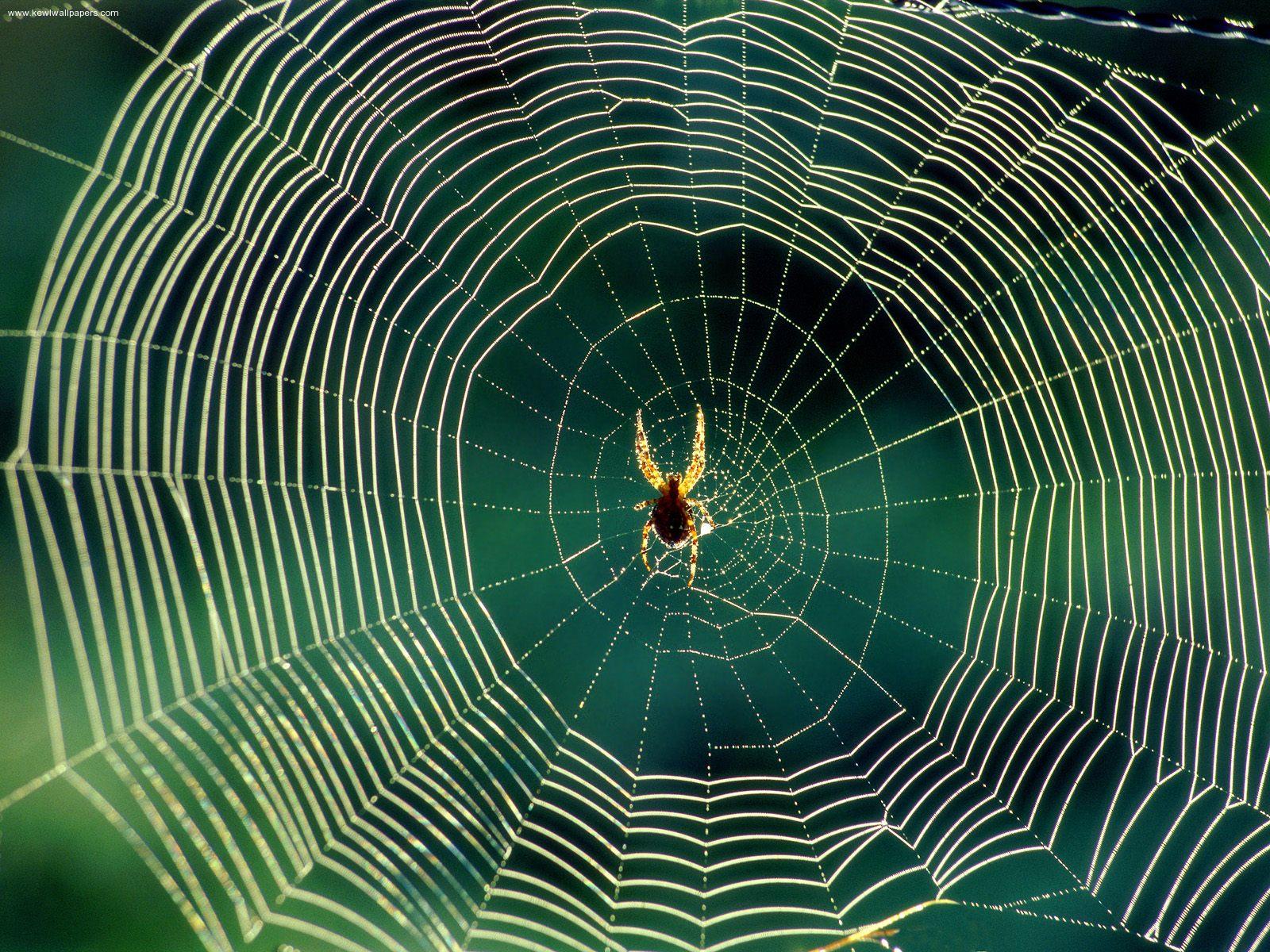 Broken
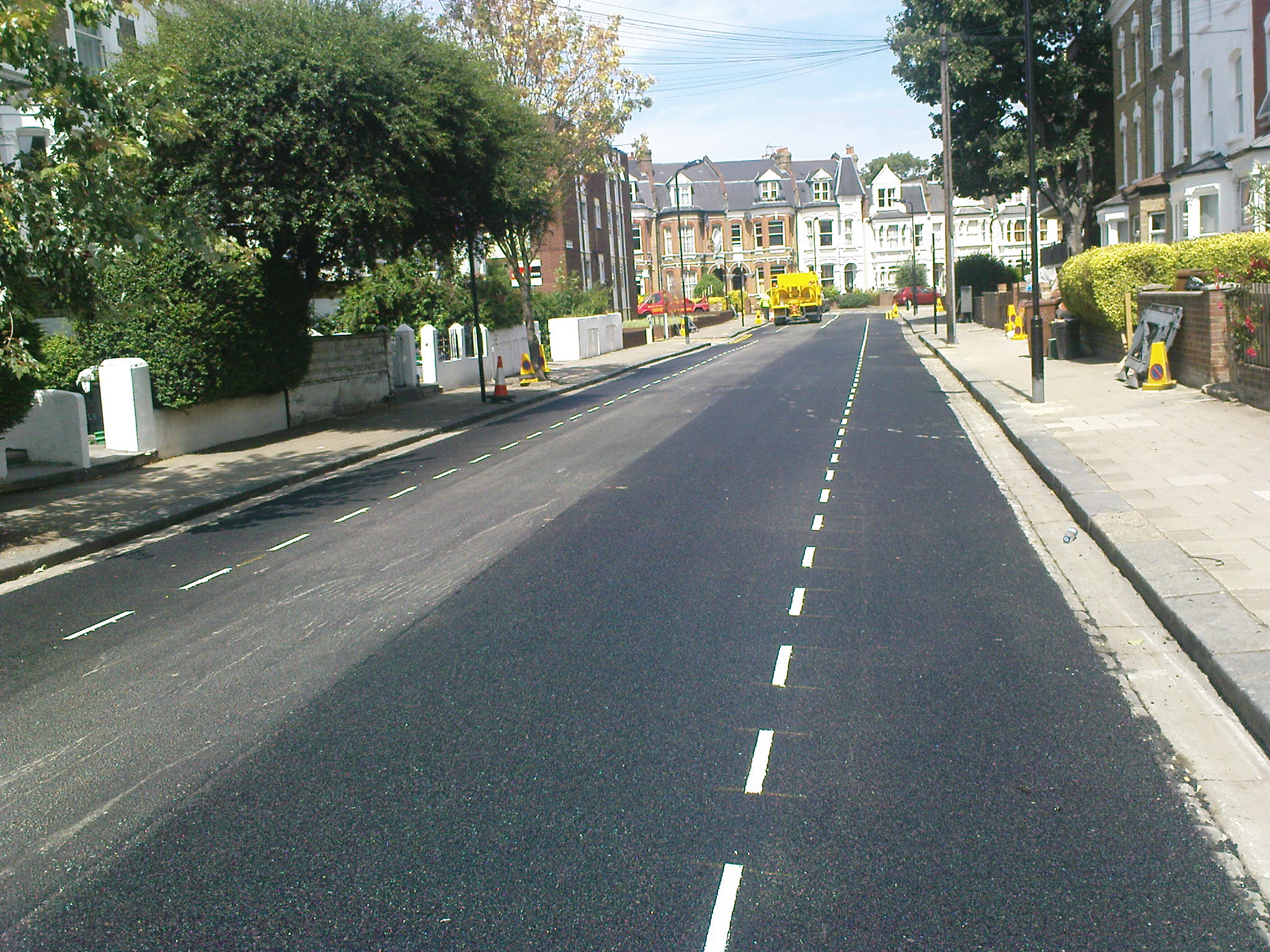 Wavy
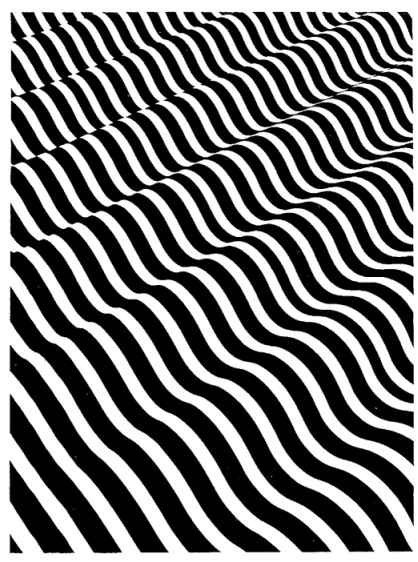 Zigzag
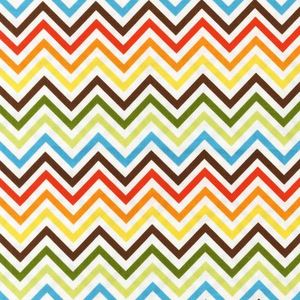 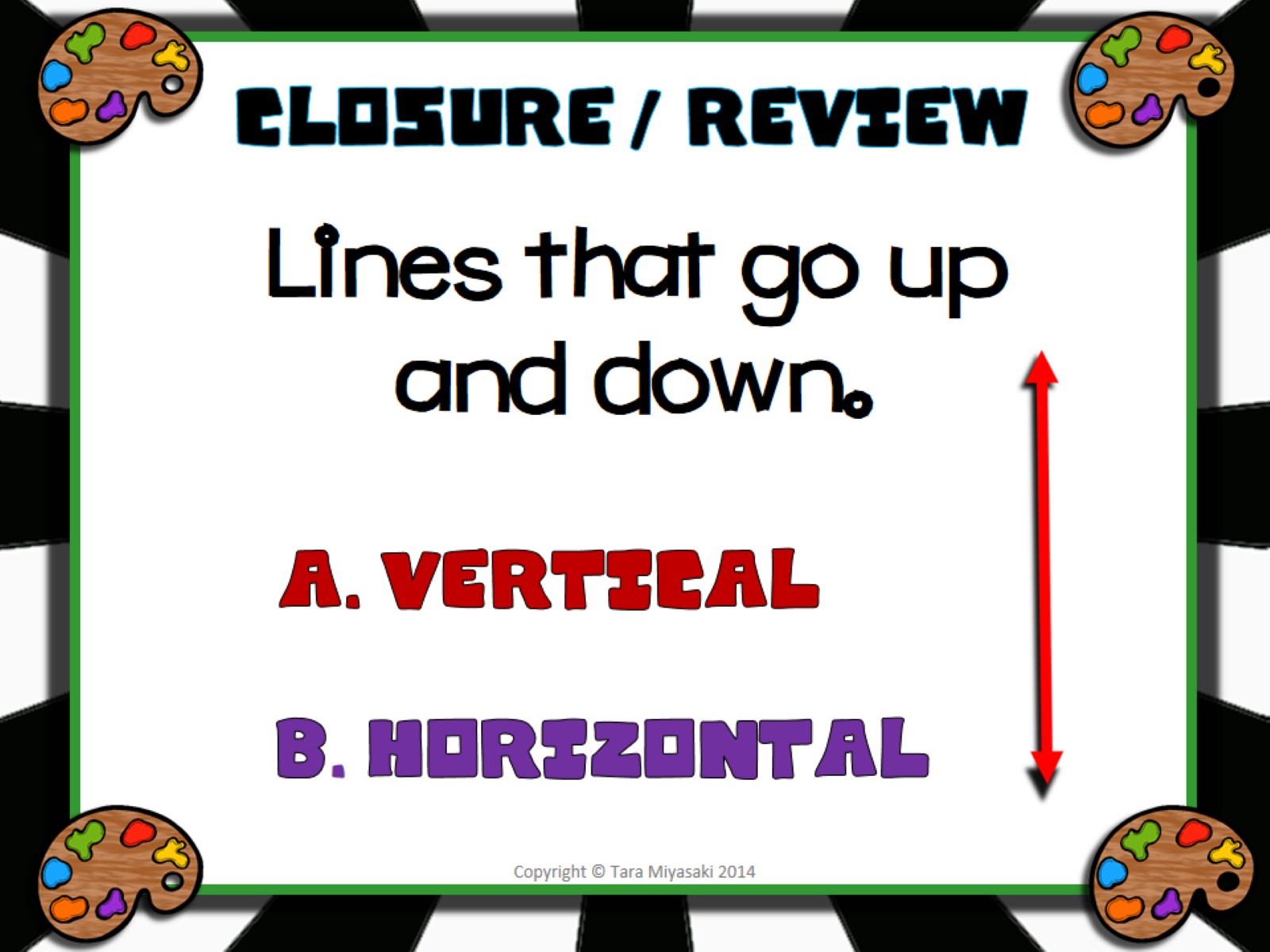 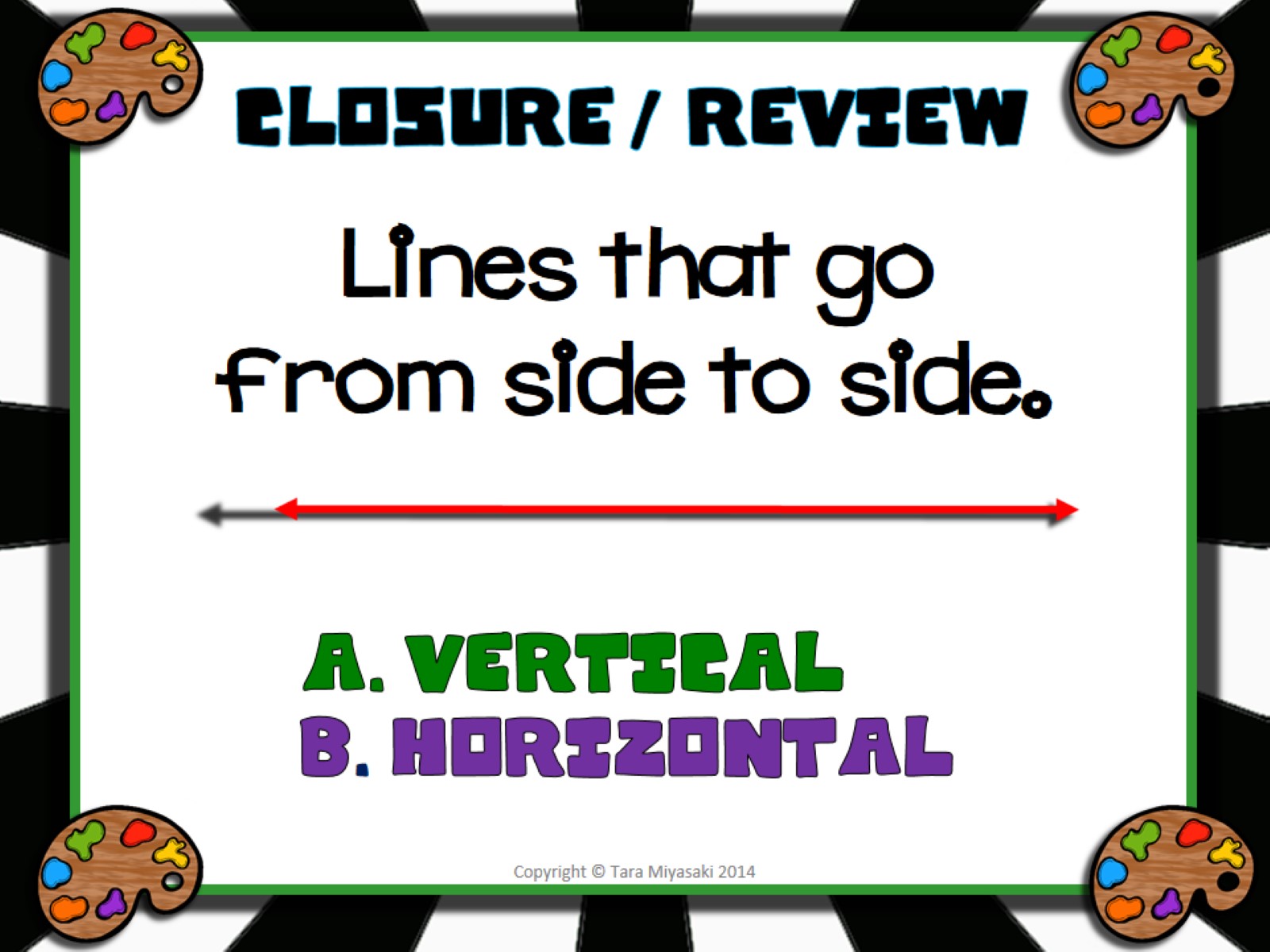 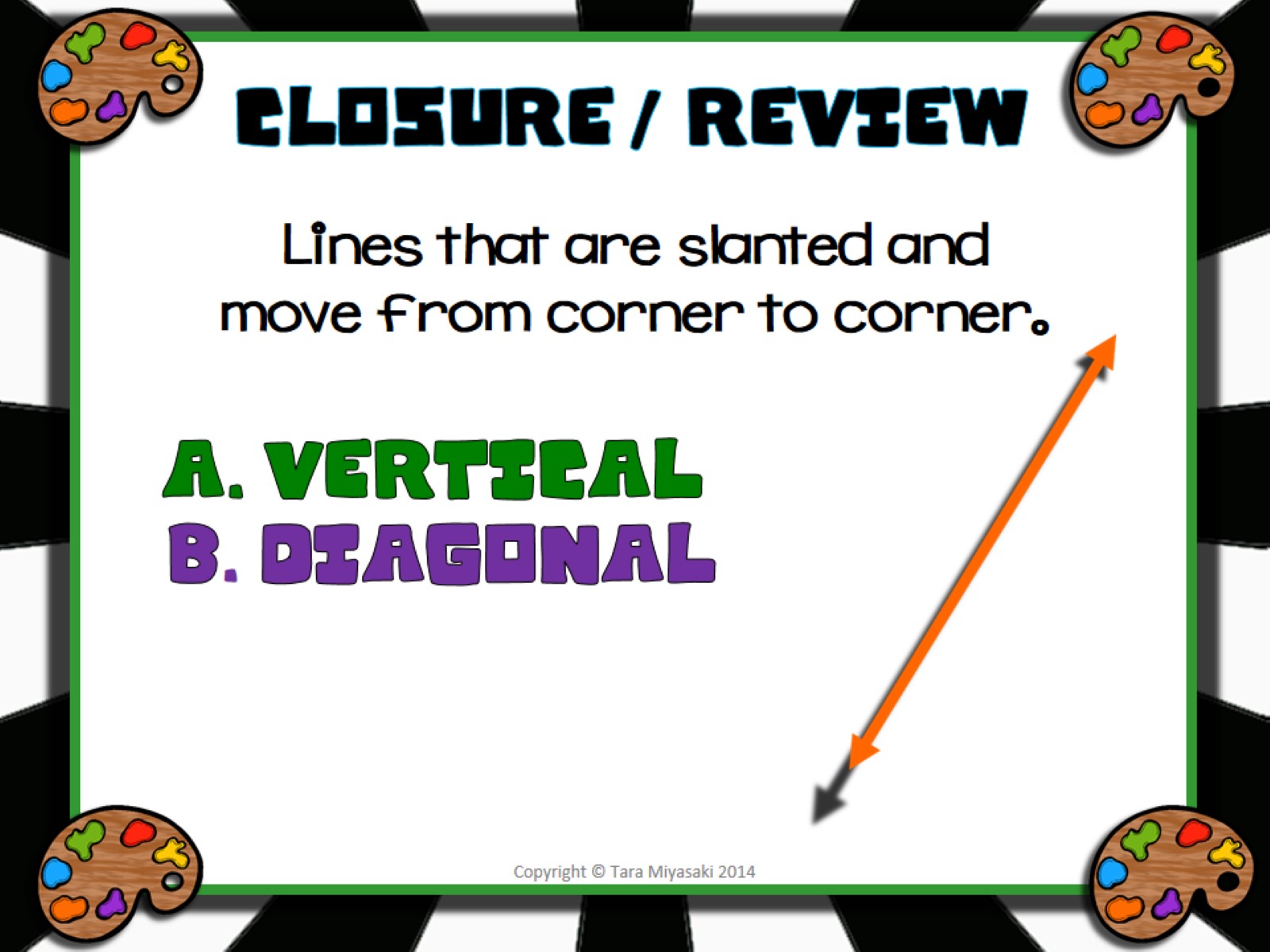